КГУ «Индустриально-технический колледж № 2, город Степногорск»,  Акмолинская область. Республика Казахстан
Круглый стол «Держим связь….», посвященный Пятому Всемирному курултаю казаховПодготовила преподаватель истории: Жетписова Е. М.
Вся история казахов — это история сплочения, история единения.
Казахи — народ, идущий исключительно по пути единства и консолидации.
Назарбаев Н.А.
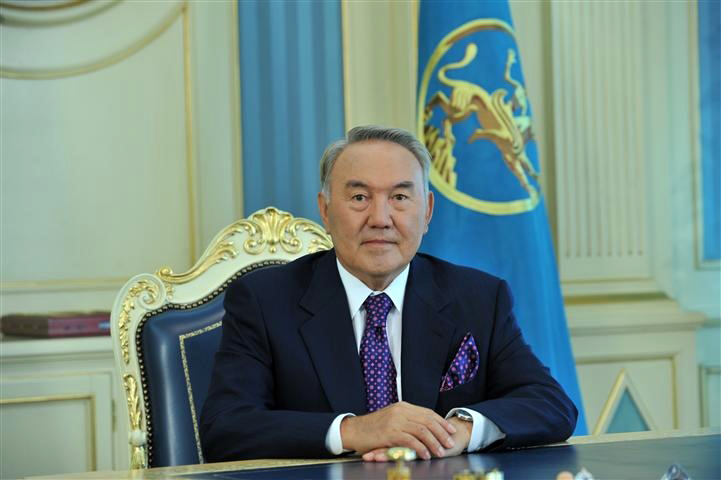 Родина – это самое важное, самое дорогое и всеми любимое слово
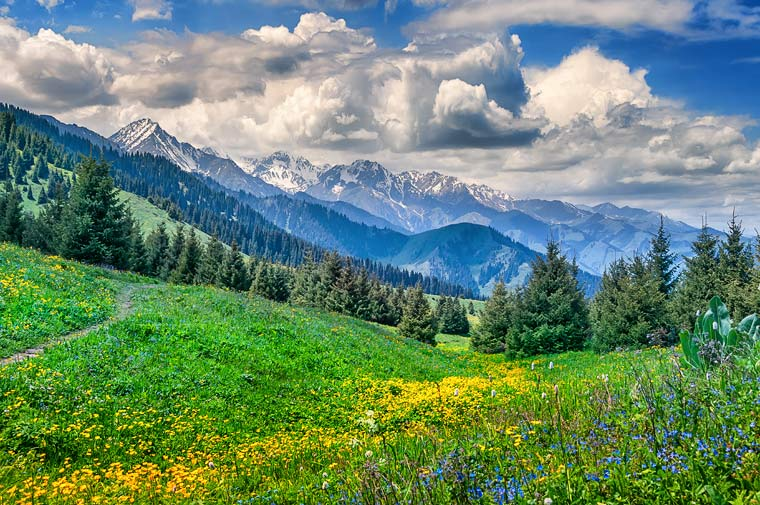 Независимое государство
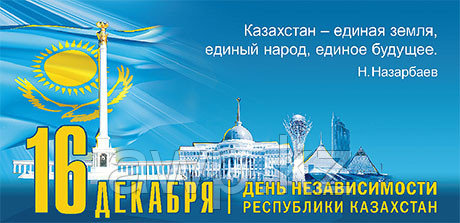 Курултай - форма народного представительства у кочевников Центральной Азии
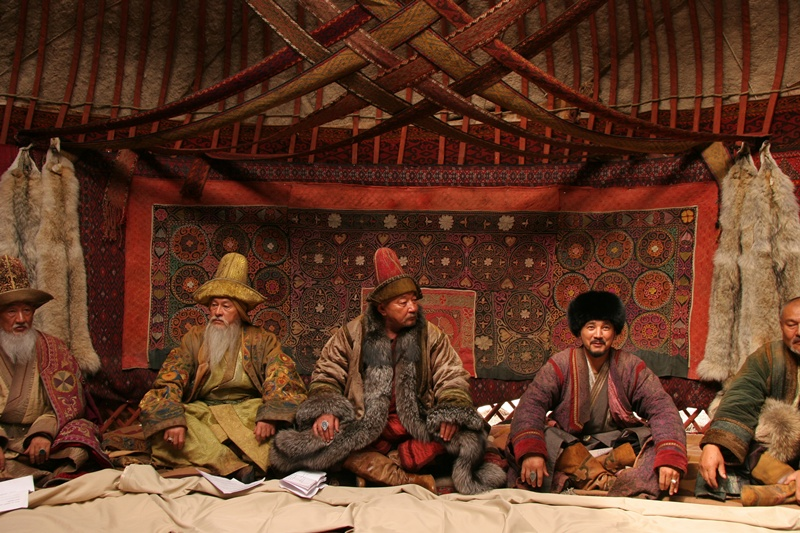 29 сентября по 3 октября 1992 года в Алматы прошел Первый Всемирный курултай казахов
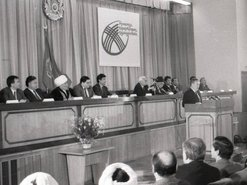 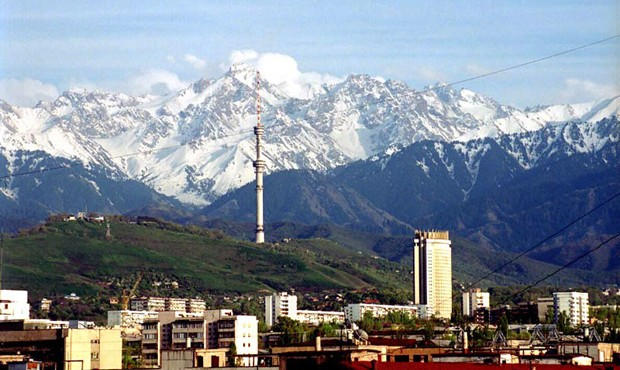 Участники курултая: Германии, Швеции, Австрии, Голландии, Норвегии, Великобритании, Монголии, Турции, России, Кыргызстана, Узбекистана и Казахстана
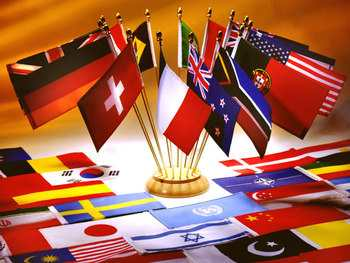 Главный итог курултая, на протяжении многих лет проводит огромную культурно-образовательную и просветительскую работу среди казахских диаспор за рубежом
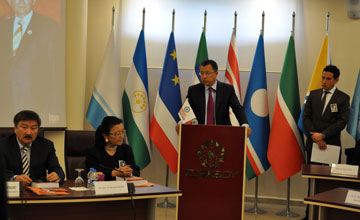 23 -24 октября 2002 г. Прошел второй Всемирный курултай казахов в городе Туркестане
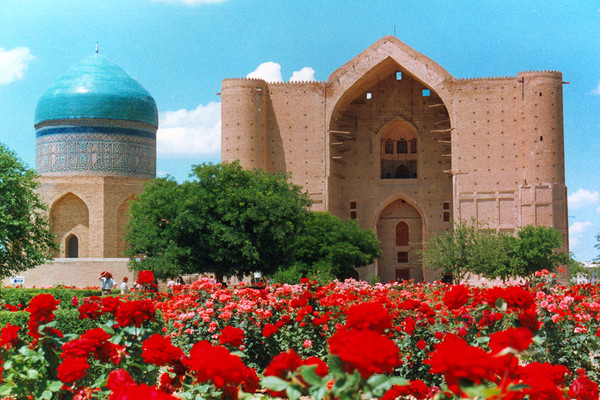 К курултаю приурочено открытие 11 крупных объектов, построенных в Туркестане
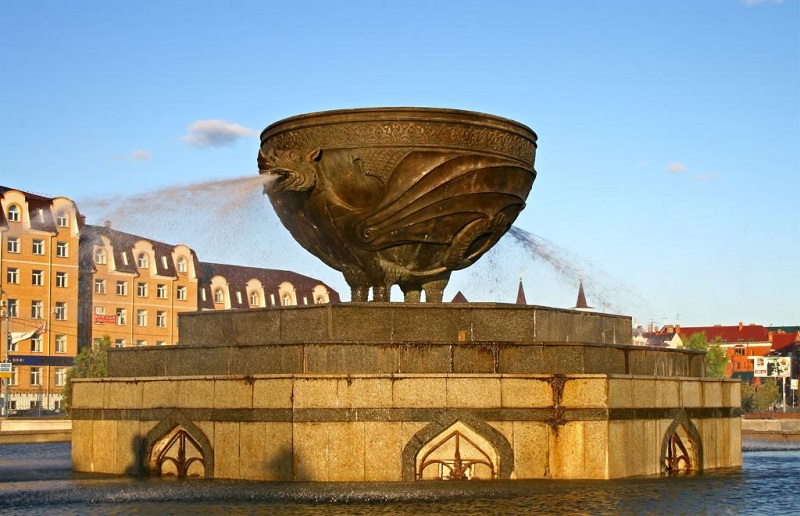 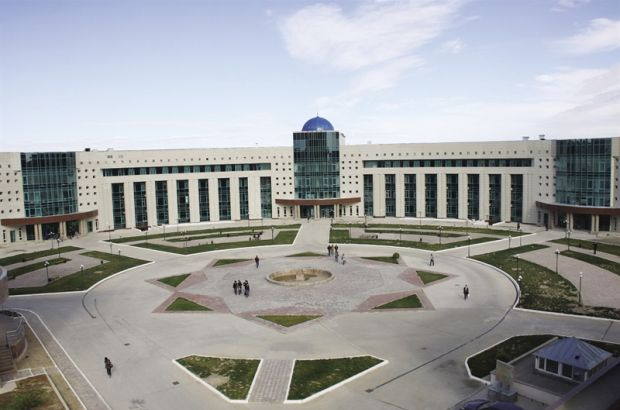 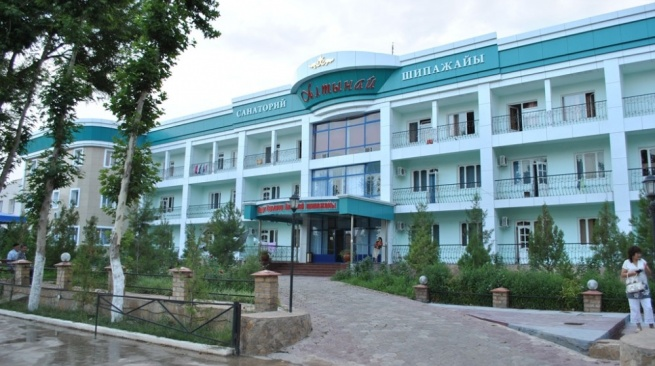 26-30 сентября 2005 г. в Астане проходил 
III Всемирный курултай казахов
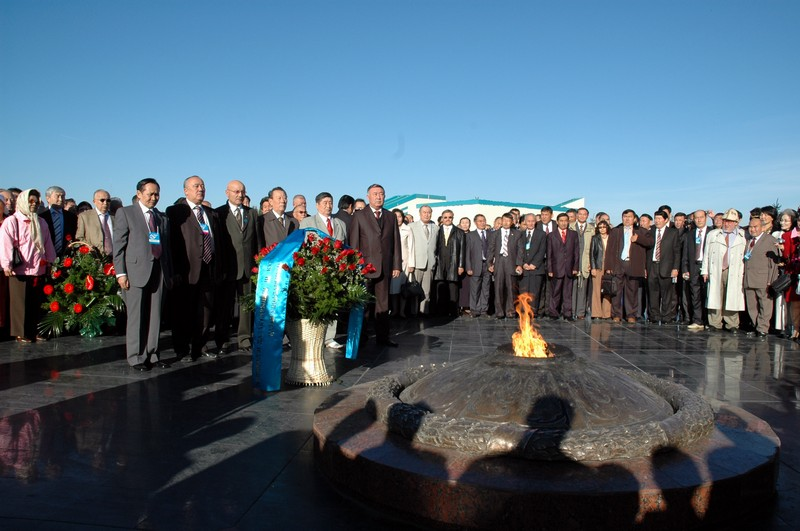 25 мая 2011 года прошел в Астане 
IV Всемирный курултай казахов
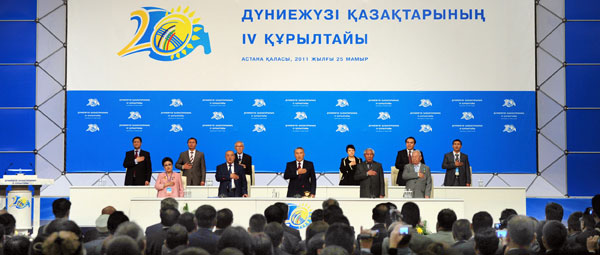 Глава государства Нурсултан Назарбаев призвал казахскую молодежь, проживающую в других странах, учиться в вузах Казахстана
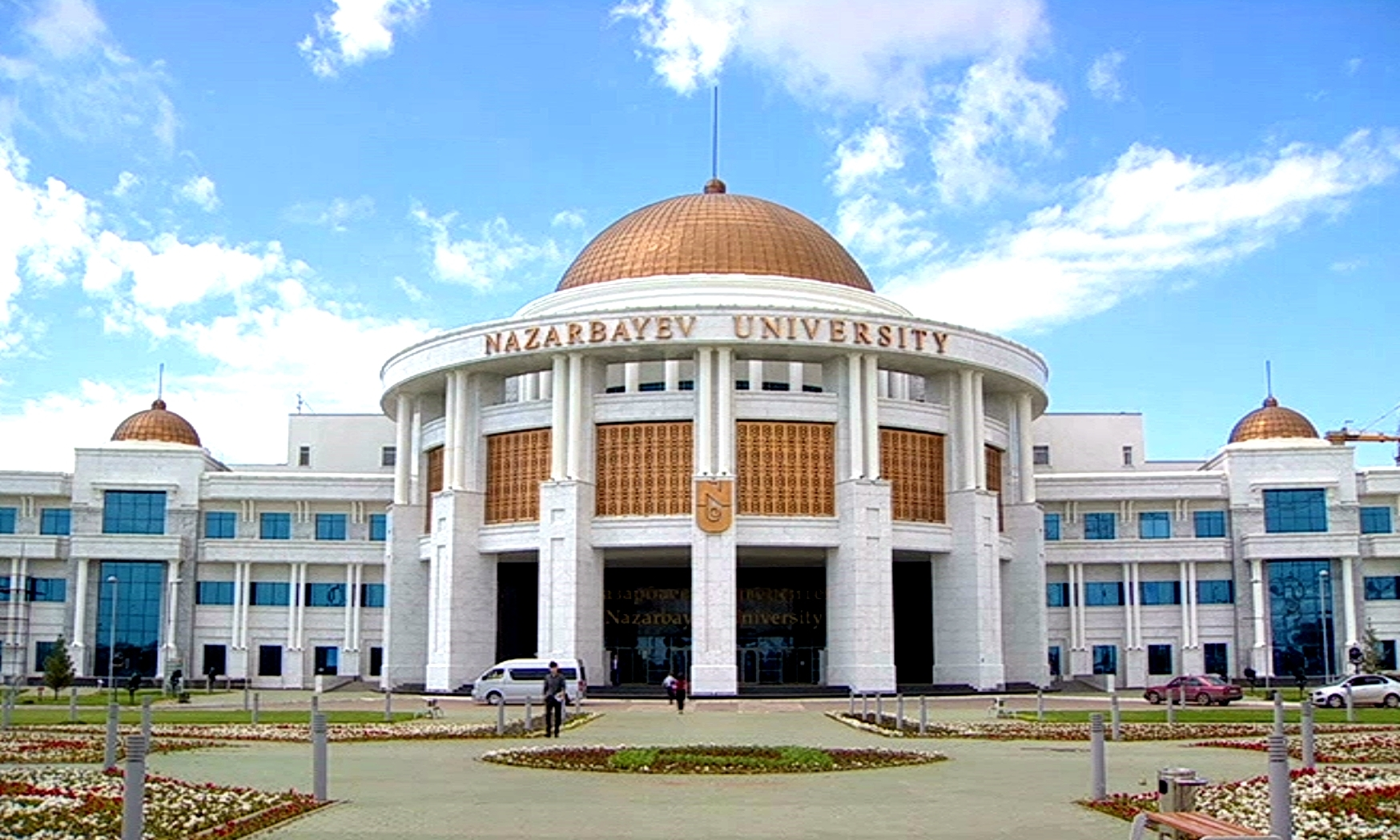 В преддверии «ЭКСПО-2017» запланирован пятый курултай зарубежных казахов
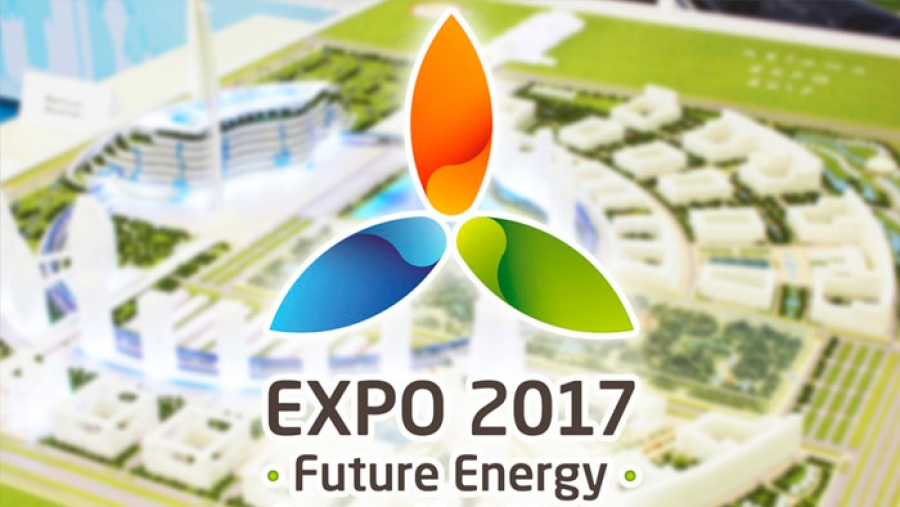 Казахские диаспоры проживают в Китае, государствах Центральной Азии, Афганистане, Турции и Иране, а также странах Европы и США
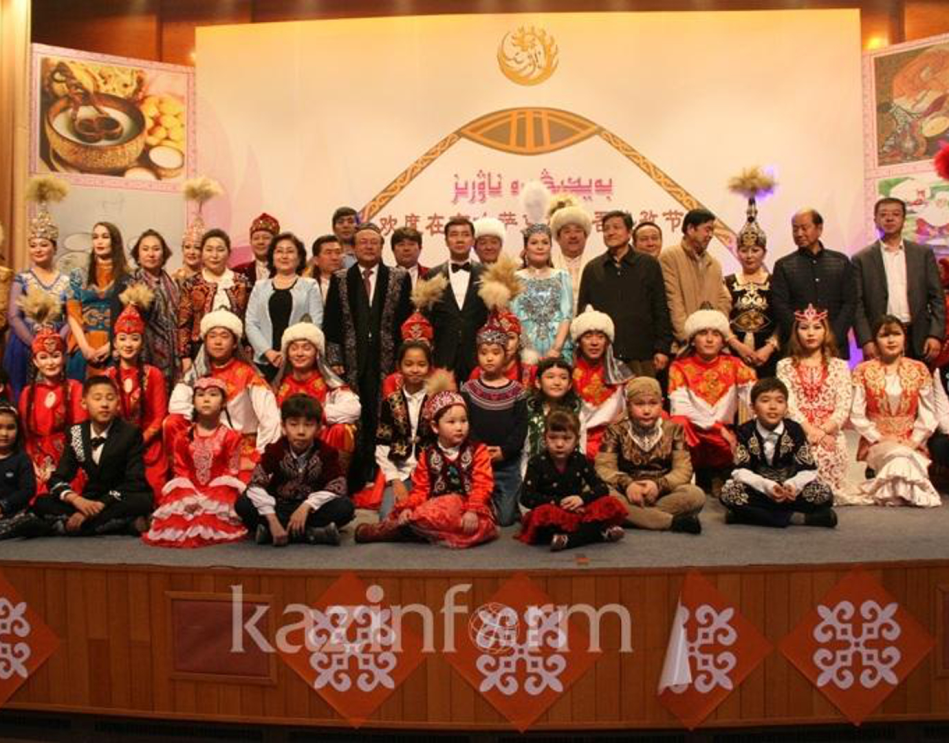 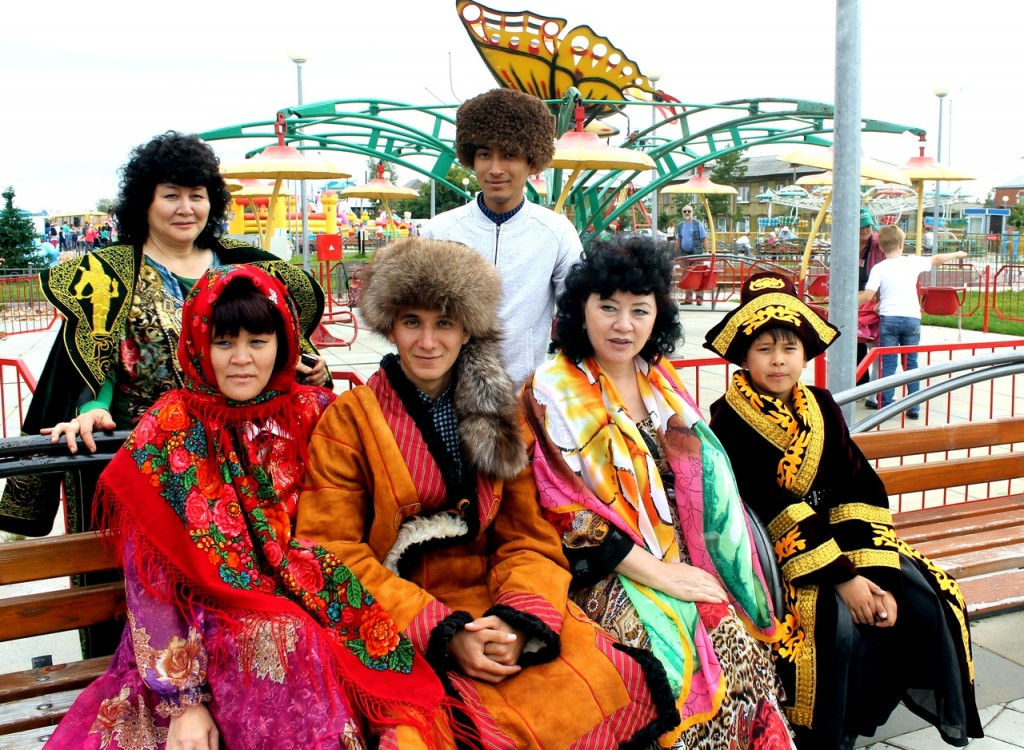 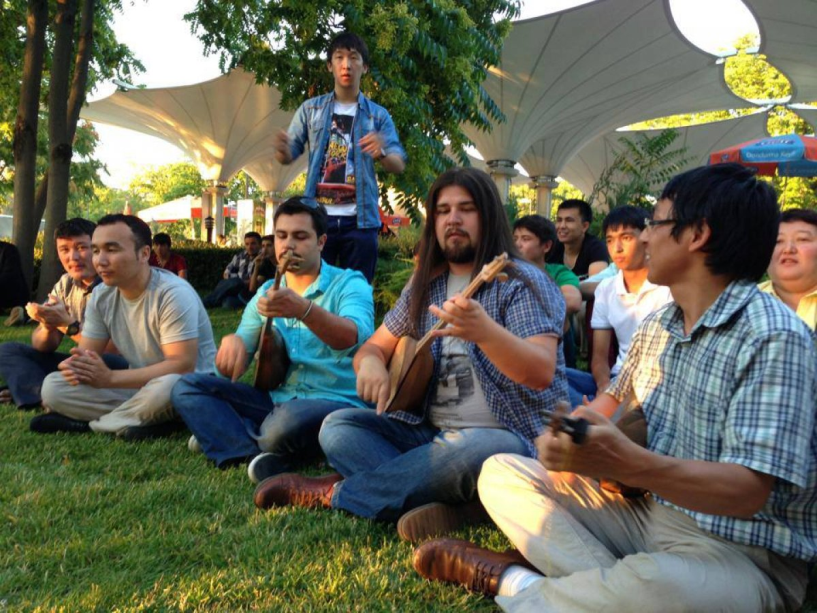 За годы суверенитета в Казахстан было репатриировано 174 250 казахов из разных стран мира, в основном из Монголии, КНР, Ирана, Афганистана, Турции
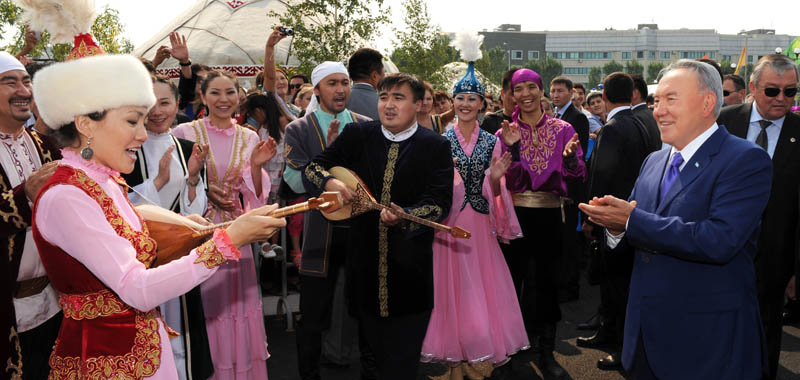 Счастливый Казахстан!!!
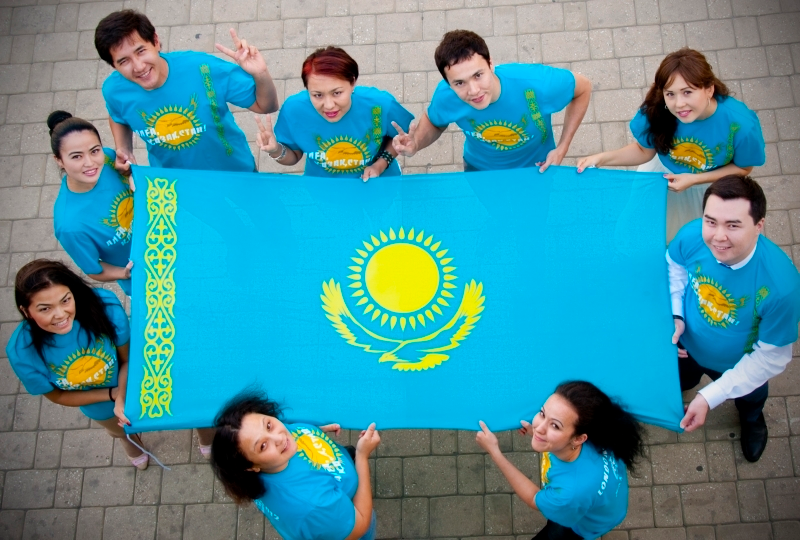